オレンジリングは認知症サポーターの目印です
あなたも
認知症サポーターになってみませんか？
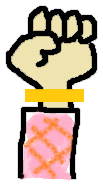 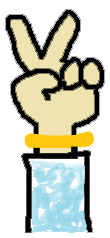 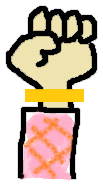 認知症サポーターとは？
認知症の方やその家族を地域の方に見守っていただくため、認知症について正しく理解してもらおうという取組みです。
　何か特別なことをするわけではありません。
　近所に困っているそぶりの認知症の人がいたら声をかける。
　介護している家族にねぎらいの言葉をかける。など　認知症の方と家族の「応援者」です。
認知症サポーターになるためには
認知症サポーター養成講座（90分程度）を受講していただきます。どなたでも受講でき、内容は認知症の症状や認知症の方への支援、接し方についてです。
　まずはご相談ください。受講料はかかりません。受講された方には認知症サポーターカードを差し上げます。
　※概ね5人以上集まれば、出前講座を開催します。
問合せ先
石狩市役所保健福祉部地域包括ケア課
　電話77－7535
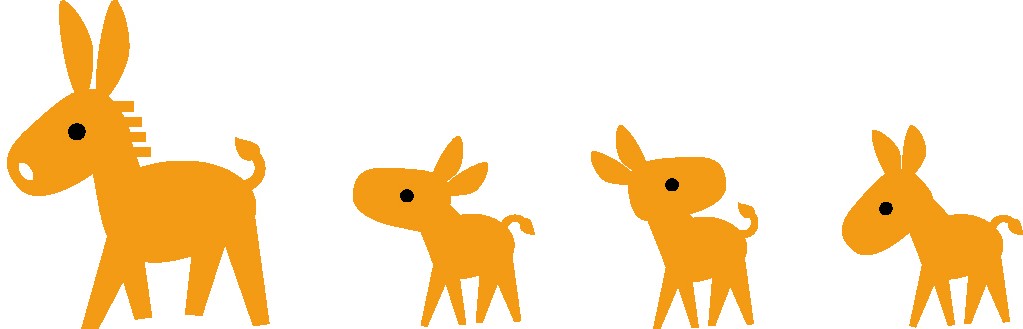 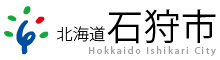 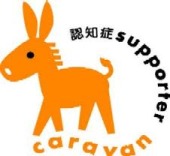 申込日：令和　　年　　月　　日
石狩市認知症サポーター養成講座開催依頼書
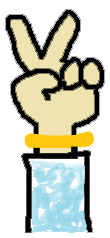 ★　申込先：石狩市保健福祉部地域包括ケア課
　　　　　　石狩市花川北6条１丁目総合保健福祉センター「りんくる」内
　　℡　　０１３３－７７－７５３５
　　fax　０１３３－７２－１１６５

★　申込方法：電話、FAX、郵送、持参により依頼書を提出してください。